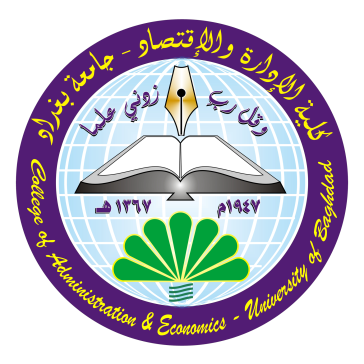 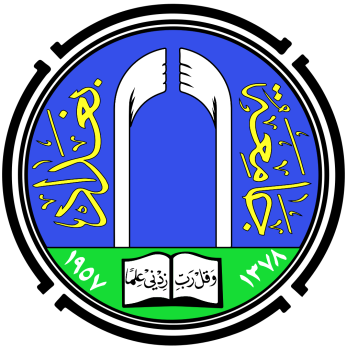 جامعة بغداد
كلية الادارة والاقتصاد
دكتوراه ادارة الاعمال
محاضرة في ادارة التسويق بعنوانAnalyzing-Consumer-Marketتحليل اسواق الأعمال
الاستاذ الدكتور
سعدون حمود جثير الربيعاوي
ماهو الشراء التنظيمي :- What Is Organizational Buying ?
 عرف الشراء التنظيمي على ان اتخاذ القرار الذي بواسطته تثبت المنظمات الرسمية الحاجة الى شراء المنتجات والخدمات وان تحدد ،وتقيم وتختار الأفضل من بين عدد من الماركات التجارية للمجهزين .
سوق الأعمال (مقابل) سوق الزبائنThe Business Market versus the Consumer Market:- تشتمل السوق التجارية على كل المؤسسات والمنظمات التي تطلب السلع والخدمات المستخدمة في انتاج السلع الاخرى التي تباع او تؤجر او تجهز الاخرين . حيث ان الغالبية العظمى من الصناعات الفاعلة للأسواق التجارية تكون اما زراعية  او تتعلق بالغابات ومصائد الأسماك ،تعدين ، تصنيع ، انشاء ، نقل ، اتصالات ، او خدمات ، او صيرفة وشؤون مالية ، او تامين او توزيع وخدمات .
ويفضل بيع المزيد من المواد  السلع الى المشترين من السوق التجارية على بيعها إلى عملاء . ولتأخذ مثالا عملية إنتاج  بيع زوج من الأحذية ، فعلى عملاء الدباغة ان يبيعوا الجلود إلى الدباغين وبدورهم يبيعون إلى مصنعي الأحذية وبدورهم إلى تجار الجملة ثم إلى تجار المفرد  ومنهم الى المستهلكين . وان كل جزء من سلسلة التجهيز هذه يشتري ايضا العديد من السلع والخدمات لدعم هذه العمليات .
بالنظر إلى الطبيعة التنافسية للغاية للأسواق التجارية بين الشركات ، فإن أكبر عدو للمسوقين هنا هو السلع الأساسية. السلع الأساسية تستنزف الهوامش وتضعف ولاء العملاء. لا يمكن التغلب عليها إلا إذا كان العملاء المستهدفون مقتنعين بوجود اختلافات ذات مغزى في السوق ، وأن المزايا الفريدة لعروض الشركة تستحق المصاريف الإضافية. وبالتالي ، فإن الخطوة الحاسمة في التسويق من شركة إلى أخرى هي إنشاء وتمييز التمايز ذي الصلة عن المنافسين. 
إن المسوقين في سوق الأعمال التجارية يواجهون العديد من التحديات التي تماثل التحديات التي يواجهها المسوقين في أسواق المستهلكين . وعلى الأخص فهم زبائنهم وماذا يريدون وماذا يهمهم . وحددت دراسة استقصائية تحديات أسواق العمل  بالآتي :
1. فهم احتياجات العملاء العميقة بطرق جديدة .
2. تحديد فرص جديدة لنمو الأعمال التجارية العضوية .
3. تحسين ادوات وتقنيات إدارة القيمة .
4. حساب أفضل أداء في مجال  التسويق ومقاييس المساءلة.
5. التنافس والنمو في الأسواق العالمية ، ولا سيما الصين ؛
6. مواجهة تهديد سلعة المنتجات والخدمات من خلال تقديم عروض مبتكرة للسوق بشكل أسرع والانتقال إلى نماذج أعمال أكثر تنافسية
7. إقناع المديرين التنفيذيين على مستوى C بتبني مفهوم التسويق ودعم برامج التسويق القوية.
مشترين اقل لكنهم اكبر Fewer, larger buyers : عادة ما يتعامل مسوقوا الأعمال مع مشترين اقل بكثير أو أكثر بكثير مما يتعامل مسوقو السلع الاستهلاكية ، ولاسيما في صناعات محركات الطائرات والأسلحة الدفاعية . ان مصير شركة ( كوديير) لصناعة الاطارات ومجهزي ادوات سيارات اخرين يعتمد على الحصول على العقود من حفنة من شركات صناعة السيارات ومجهزي ادوات السيارات الرئيسين . ومن الصحيح ايضا ان الاقتصاد المتباطئ  يكبت ويخنق اقسام المشتريات في المؤسسات الكبيرة .  في الوقت الذي  يتوفر فيه الاسواق التجارية الصغيرة والمتوسطة تهيئ فرصا جديدة للمجهزين 
العلاقة بين المورد والزبون. نظرًا لصغر قاعدة الزبائن وأهمية وقوة الزبائن الأكبر حجمًا ، يُتوقع من الموردين في كثير من الأحيان تخصيص عروضهم لتناسب احتياجات الزبائن من الأفراد. من خلال برنامج جهد القيمة المضافة للمورد ($ AVE) ، تتحدى صناعات PPG التي تتخذ من بيتسبرغ مقرا لها موردي سلع وخدمات الصيانة والتشغيل (MRO) لتقديم مقترحات القيمة المضافة السنوية / وفورات التكلفة التي تساوي 5 في المائة على الأقل من إجمالي مبيعاتها السنوية إلى PPG. قدم أحد الموردين المفضلين اقتراحًا إلى $ AVE بتخفيض تكاليف مشروع إضاءة بمبلغ 160000دولار عن طريق التفاوض على أسعار مخفضة للتركيبات الجديدة والمصابيح الفلورية . فأصحاب الاسواق التجارية غالبا ما يختارون مجهزين يشترون منهم بضائعهم ايضا فمصنع  الورق مثلا يشتري من شركة كيماوية تشتري منه أيضا كمية كمية اكبر من الورق .
المشتريات الاحترافية Professional purchasing:
غالبًا ما يتم شراء السلع التجارية من خلال وكلاء شراء مدربين ، والذين يجب عليهم اتباع سياسات الشراء الخاصة بمنظماتهم ، والقيود ، والمتطلبات. لا يتم العثور على العديد من أدوات الشراء - على سبيل المثال ، طلبات عروض الأسعار والمقترحات وعقود الشراء - عادةً عند شراء المستهلك . يقضي المشترون المحترفون حياتهم المهنية في تعلم كيفية الشراء بشكل أفضل. ينتمي الكثيرون إلى معهد إدارة التوريد
والذي يهتم في تحسين كفاءة المشترين المحترفين .وان هذا يعني ان على المسوقين التجاريين أن يوفروا بيانات (تقنية) فنية أكثر عن منتجاتهم وميزاتها مقابل المنتجات المنافسة الأخرى .
التاثيرات المتعددة لعملية الشراء Multiple buying influences: ان الكثير من الناس يتأثرون بقرارات عملية الشراء . وغالبا ما تحتوي هيئات المشتريات ولجانها على خبرات فنيين بل وحتى ادارة عليا . في شراء السلع الرئيسية. يحتاج المسوقون التجاريون إلى إرسال مندوبي مبيعات مدربين تدريباً جيدًا وفرق مبيعات للتعامل مع المشترين المدربين جيدًا.
استدعاءات المبيعات المتعددة  Multiple sales callsوجدت دراسة أجرتها McGraw-Hill أن الأمر استغرق ما بين أربعة إلى أربعة ونصف استدعاءات لإغلاق متوسط ​​مبيعات صناعية. في حالة مبيعات المعدات الرأسمالية للمشروعات الكبيرة ، فقد يستغرق الأمر العديد من المحاولات لتمويل المشروع ، وغالبًا ما تقاس دورة المبيعات - بين تحديد سعر السلعة وتسليم المنتج – وعادة تقاس بالسنوات .
الطلب المشتق Derived demand  :يحكم على الطلب على البضائع التجاريه بشكل نهائي من خلال طلب المستهلك على بضائع معينه ولذالك يجب على السوق ان يراقب عن كثير انماط شراء المستهلكين النهائين فعلأ سبيل المثال تعتمد أعمال شركة كونسول إينيرجي القائمة على الفحم في بيتسبيرغ إلى حد كبير على طلبات من شركات المرافق وشركات الصلب ، والتي بدورها تعتمد على الطلب الاقتصادي الأوسع من المستهلكين على الكهرباء والمنتجات القائمة على الصلب مثل السيارات والآلات والأجهزة. يجب على المشترين من رجال الأعمال أيضًا الانتباه عن كثب إلى العوامل الاقتصادية الحالية والمتوقعة ، مثل مستوى الإنتاج ،
 الاستثمار ، والإنفاق الاستهلاكي وسعر الفائدة. في فترة الكساد الاقتصادي ، يقومون بتقليل استثماراتهم في المصانع والمعدات والمخزونات. لا يستطيع مسوقو الأعمال التجارية فعل الكثير لتحفيز الطلب الكلي. في هذه البيئة. يمكنهم فقط القتال بشكل أكبر لزيادة أو الحفاظ على حصتهم من الطلب.
الطلب غير المرن Inelastic demand.. إجمالي الطلب على العديد من السلع والخدمات التجارية غير مرن - وهذا لا يتأثر كثيرًا بتغيرات الأسعار. لن يقوم مصنعوا الأحذية بشراء المزيد من الجلود إذا انخفض سعر الجلود ، ولن يقوموا بشراء الجلود أقل بكثير إذا ارتفع السعر ما لم يتمكنوا من إيجاد بدائل مرضية. الطلب غير مرن بشكل خاص على المدى القصير لأن المنتجين لا يمكنهم إجراء تغييرات سريعة في طرق الإنتاج. الطلب هو أيضا غير مرن للسلع التجارية التي تمثل نسبة مئوية صغيرة من إجمالي عنصرالتكلفة ، مثل أربطة الحذاء .
الطلب المتذبذب (تقلب الطلب) Fluctuating demand.. يميل الطلب على السلع والخدمات التجارية إلى أن يكون أكثر تقلبًا من الطلب على السلع والخدمات الاستهلاكية. يمكن أن تؤدي زيادة النسبة المئوية في طلب المستهلكين إلى زيادة أكبر بكثير في الطلب على المصانع والمعدات اللازمة لإنتاج الإنتاج الإضافي. يشير الاقتصاديون إلى هذا باعتباره تأثير التسارع. في بعض الأحيان ، قد يؤدي ارتفاع الطلب على السلع الاستهلاكية بنسبة 10في المائة فقط إلى ارتفاع الطلب على المنتجات بنسبة 200 في المائة في الفترة المقبلة ؛ ان انخفاض نسبة 10 في المئة في طلب المستهلك قد يؤدي إلى انهيار كامل في الطلب على الأعمال. •
التمركز الجغرافي للمشترينGeographically concentrated buyers..
  لسنوات ، تركز أكثر من نصف مشتري الأعمال في الولايات المتحدة في سبع ولايات: نيويورك وكاليفورنيا وبنسلفانيا وإلينوي وأوهايو ونيو جيرسي وميشيغان. يساعد التركيز الجغرافي للمنتجين على تقليل تكاليف البيع. وفي الوقت نفسه ، يحتاج مسوقوا الأعمال إلى مراقبة التحولات الإقليمية في بعض الصناعات.
• الشراء المباشر Direct purchasing غالباً ما يشتري مشتري الأعمال مباشرة من الشركات المصنعة وليس من خلال الوسطاء ، لا سيما العناصر المعقدة تقنيًا أو باهظة الثمن مثل الإطارات الكبيرة أو الطائرات.
حالات الشراء Buying Situations
يواجه المشتري التجاري العديد من القرارات عند الشراء. ما مدى تعقيد المشكلة المطلوب حلها ، حداثة متطلبات الشراء ، عدد الأشخاص المعنيين ، والوقت المطلوب .
 ثلاثة أنواع من حالات الشراء هي إعادة الشراء المباشرة ، وتعديل الاشتراك ، والمهمة الجديدة.
• اعادة الشراء المباشرة Straight rebuy يعيد المشتري طلب شيء معين دون اي تعديل وعادة يقوم قسم المشتريات بهذا العمل بصورة روتينية بناءاً على الرضا من الشراء السابق ويختار المشتري ببساطة الموردين المتنوعين الموجودين على قائمته والذين يحاولون ان يحافظوا على جودة المنتج والخدمة وعادة يقترحون نظم اعادة طلب تلقائية حتى يوفر وكيل المشتريات وقت اعادة الطلب , اما الموردين الخارجيين الذين لا تتعامل معهم الشركة يحاولون ان يقدموا شيئاً جديداً او يستغلوا عدم الرضا حتى يهتم المشتري بمنتجاتهم او خدماتهم .
• اعادة الشراء المعدلة Modified rebuy. يريد المشتري تغيير مواصفات المنتج أو أسعاره أو متطلبات التسليم أو شروط أخرى. هذا يتطلب عادة مشاركين إضافيين من كلا الجانبين. يمكن ان يصاب الموردون الذين تتعامل معهم الشركة بالعصبية ويشعروا بالضغط في تقدمهم لحماية حسابهم . ويرى الموردون الخارجيون الذين لاتتعامل معهم الشركة ان اعادة الشراء المعدلة هي فرصة  لتقديم عرض افضل وكسب بعض الأعمال.
 
• مهمة جديدة New task. تواجه الشركة التي تشتري المنتج لأول مرة موقف المهمة الجديدة وفي هذه الحالات  كلما زادت التكلفة أو المخاطرة ، زاد عدد المشاركين ، وزاد جمع معلوماتهم ويكون الوقت أطول لاتخاذ قرار .
يتخذ المشتري التجاري أقل عدد من القرارات في اعادة الشراء المباشر والأكثر في حالة المهمة الجديدة. بمرور الوقت ، تصبح حالات الشراء الجديدة بمثابة عمليات شراء مباشرة وسلوك شراء روتيني.
يعتبر الشراء في مهمة جديدة هو أعظم الفرص والتحديات التي يواجهها المسوق. تمر العملية بعدة مراحل: الوعي ، الاهتمام ، التقييم ، التجربة ، التبني. يمكن أن تكون وسائل الإعلام الأكثر أهمية خلال مرحلة التوعية الأولية ؛ مندوبي المبيعات غالبًا ما يكون لهم أكبر تأثير في مرحلة الاهتمام ؛ يمكن أن تكون المصادر الفنية هي الأكثر أهمية خلال مرحلة التقييم. قد تكون جهود البيع عبر الإنترنت مفيدة في جميع المراحل. في حالة المهمة الجديدة ، يجب على المشتري تحديد مواصفات المنتج وحدود الأسعار وشروط التسليم وأوقاته وشروط الخدمة وشروط الدفع وكميات الطلب والموردين المقبولين والمورد المحدد. يؤثر المشاركون المختلفون على كل قرار ، ويختلف ترتيب اتخاذ هذه القرارات. بسبب عمليات البيع المعقدة المطلوبة ، تستخدم العديد من الشركات قوة مبيعات تبشيرية تتكون من مندوبي المبيعات الأكثر فعالية. سيكون الوعد بالعلامة التجارية والاعتراف بالاسم التجاري للمصنع أمرًا مهمًا في تأسيس الثقة واستعداد العميل للنظر في التغيير. كما يحاول المسوق الوصول إلى أكبر عدد ممكن من المشاركين الرئيسيين وتقديم معلومات ومساعدة مفيدة. بمجرد الحصول على زبون ، يبحث الموردون باستمرار عن طرق لإضافة قيمة إلى عرض السوق لتسهيل الاشتراكات. حصلت شركة EMC الرائدة في تخزين البيانات على سلسلة من رواد برامج الكمبيوتر لإعادة تحديد موقع الشركة لإدارة المعلومات وليس تخزينها فقط ،
في كثير من الأحيان عن طريق منح الزبائن معلومات مخصصة. الزبائن الذين يرغبون في إسقاط ستة أو سبعة أرقام في معاملة واحدة للسلع والخدمات ذات التذاكر الكبيرة يريدون جميع المعلومات التي يمكنهم الحصول عليها. تتمثل إحدى طرق جذب المشترين الجدد في إنشاء برنامج مرجعي للعملاء يعمل فيه العملاء الحاليون الراضون بالتنسيق مع قسم المبيعات والتسويق بالشركة عن طريق الموافقة على العمل كمراجع. تستخدم شركات التكنولوجيا مثل HP و Lucent و Unisys مثل هذه البرامج. يعترف مسوقو الأعمال أيضًا بأهمية علامتهم التجارية وكيفية تنفيذها جيدًا في عدد من المجالات لتحقيق النجاح في السوق. بوينج ، مما يجعل كل شيء من الطائرات التجارية إلى الأقمار الصناعية ، نفذت استراتيجية العلامة التجارية "شركة واحدة" لتوحيد جميع عملياتها المختلفة مع ثقافة العلامة التجارية الواحدة. استندت الاستراتيجية جزئياً إلى تمثيل ثلاثي الحلزون:
(1) روح المغامرة (لماذا تفعل بوينج ما تفعله) ،
 (2) الأداء الدقيق (كيف تنجز بوينج الأشياء) ،
 (3) تحديد المستقبل (ما تحققه بوينغ كشركة).
يعد NetApp مثالًا جيدًا آخر على الأهمية المتزايدة التي تعلقها العلامة التجارية في مجال الأعمال – الى  تسويق الاعمال .
NetApp NetApp هي شركة Fortune 1000 توفر حلول إدارة البيانات والتخزين للعملاء من المتوسطة والكبيرة الحجم. على الرغم من بعض النجاح في السوق ، وجدت الشركة أن جهود العلامة التجارية في حالة من الفوضى بحلول عام 2007. وكانت هناك عدة أشكال مختلفة من اسمها قيد الاستخدام ، مما أدى إلى تغيير رسمي في الاسم لـ NetApp في عام 2008. كما قام مستشارو العلامات التجارية Landor أيضًا بإنشاء هوية جديدة وهندسة معمارية وتسميات ونغمة من الصوت ، وشعار ("الذهاب أبعد من ذلك ، أسرع.") للعلامة التجارية واسمها الجديد. أكدت الرسائل على تقنية NetApp الفائقة وابتكاراتها وثقافة "إنجاز الأمور" التي تتمحور حول العملاء. بعض الجهود التسويقية التي تدعم العلامة التجارية ، ومع ذلك ، لا تزال تترك بعض الأشياء إلى المستوى المطلوب. كانت مواقع الويب تسمى "Frankensites" لأنه تم العمل عليها وتعديلها بواسطة العديد من المطورين على مدار فترة 12 عامًا. قام موظفو موقع الويب بتبسيط وتنظيم عرض الشركة التقديمي وجعله أسهل لإجراء التغييرات والتحديثات. قدر موقع الويب الجديد بزيادة المبيعات المحققة من الاستفسارات بأربعة أضعاف. من خلال الاستثمار بكثافة في الاتصالات التسويقية على الرغم من الركود ، فقد عرض NetApp إعلانات مطبوعة وعبر الإنترنت واستغلها في عدد من وسائل التواصل الاجتماعي - المجتمعات والمنتديات ، المدونون ، Facebook ، Twitter ، و YouTube.
 بيع وشراء الانظمة:Systems Buying and Selling
يفضل العديد من مشتري الاعمال ان يشتروا حلا شاملا لمشكلة معينة من بائع ما. واول ما أنشئ ما يسمى (بشراء الانظمة)  كان بواسطة ممارسة حكومية لشراء اسلحة مهمة وانظمة اتصالات. وقد تطلب الحكومة عروضا من بعض المقاولين الرئيسيين الذين ينشأون ذلك النظام او تلك الحزمة.
ان المقاول الذي رسى عليه العقد مسؤول عن توريده وكافة فقراته الثانوية وحتى من المقاولين الثانويين. على المقاول الرئيسي ان يهيء حلا جاهزا وكاملا، وسمّي كذلك لان المشتري ببساطة ليس عليه الاّ ان يدير مفتاحا واحدا وينجز العمل. 
يتزايد ادراك البائعين بان المشترين يحبون ان يشتروا بهذه الطريقة، والكثير منهم يتبنى انظمة بيع كاداة تسويقية. واحد انظمة البيع المختلفة مايسمّى ب(اختصار الانظمة) حيث ان مجهزا واحدا يجهز المشتري بكافة خدماته ومتطلباته من معدات الصيانة والتصليح والتشغيل ويسمى هذا اختصارا بالانكليزية (MRO). وخلال فترة العقد يدير المجهز او المقاول معدات وموجودات المستهلك. فشركة (شل) مثلا تدير معدات البترول للعديد من زبائنها وتعرف جيدا متى يتطلب الامر التجديد ثانية. ويستفيد الزبون او المستهلك من اختصار او تقليص كلف المشتريات والادارة وحماية الاسعار وعلى مدى فترة نفاذ العقد. ويستفيد البائع من تخفيض تكاليف التشغيل وذلك بسبب الطلب الثابت وتقليص الاعمال الكتابية.
يعتبر بيع الأنظمة إستراتيجية صناعية رئيسية ومهمة في تقديم عروض انشاء المشاريع الصناعية الكبيرة مثل انشاء السدود ومصانع الفولاذ وأنظمة الري وغيرها. يجب ان تتنافس شركات هندسة المشاريع فيما بينها على الأسعار والنوعية ودقة الانجاز (الموثوقية) لكي تحصل على المقاولة. لكن الموردين ليسوا فقط تحت رحمة طلبات الزبائن. من الناحية المثالية ، ينشطون مع الزبائن في وقت مبكر من العملية للتأثير على التطوير الفعلي للمواصفات. أو يمكنهم تجاوز المواصفات لتقديم قيمة إضافية بطرق مختلفة ، مثل بيع للحكومة الاندونيسية
طلبت الحكومة الإندونيسية تقديم عطاءات لبناء مصنع للأسمنت بالقرب من جاكرتا. قدمت شركة أمريكية اقتراحًا تضمن اختيار الموقع ، وتصميم المصنع ، والتعاقد مع أطقم البناء ، وتجميع المواد والمعدات ، وتسليم المصنع النهائي إلى الحكومة الاندونيسية . وقدمت شركة يابانية ، كل هذه الخدمات ، بالإضافة إلى توظيف وتدريب العمال على إدارة المصنع ، وتصدير الأسمنت من خلال تجارتها , واستخدام الأسمنت لبناء الطرق والمباني المكتبية الجديدة في جاكرتا. على الرغم من أن الاقتراح الياباني تضمن المزيد من المال ، إلا أنه فاز بالعقد . بوضوح ، نظر اليابانيون إلى المشكلة ليس فقط بناء مصنع للأسمنت (النظرة الضيقة لبيع النظم) ولكن كمساهمة في التنمية الاقتصادية في إندونيسيا. أخذوا نظرة أوسع لاحتياجات الزبائن ، هكذا يكون بيع النظم الحقيقي .
المساهمون او المشاركون في عملية شراء الاعمال:Participants in the Business Buying Process
من يشتري بضائعا و خدمات بقيمة تريليونات الدولارات وتحتاجها منظمات الاعمال الأخرى؟ ان وكلاء المشتريات يؤثرون في حالات اعادة الشراء المباشرة والمعدلة، بينما يؤثر موظفو الأقسام الأخرى على عملية الشراء الجديدة. وعادة ما يؤثر المهندسون بشكل كبير على اختيار أجزاء المنتجات وعلى وكلاء المشتريات الذين يؤثرون في اختيار المجهزين.
 
مركز الشراء: The Buying Center
يسمي ويبستر ووند وحدة صناعة القرار في منظمة شرائية ب(مركز الشراء). ويضم كافة الافراد والمجاميع المشاركين في اتخاذ قرار الشراء ويشاركون ايضا ببعض الاهداف والمخاطرات المشتركة الناشئة من جراء هذه القرارات. اي انه يضم كافة اعضاء المنظمة الذين يلعبون ايا من الادوار السبعة المذكورة اعلاه، وهم في الغالب كما يأتي:
البادئون Initiators: وهم المستخدِمين او الذين يطلبون ما يجب شراؤه.
المستخدِمين Users: وهم من يستخدم ذلك المنتج او الخدمات المشتراة. وهؤلاء هم في الغالب من يبتدأ مقترح الشراء ويساعد في تحديد متطلبات ذلك المنتج .
المؤثرون Influencers: وهم اؤلئك الذين يؤثرون بقرار الشراء واحيانا يساعدون في تحديد المواصفات وتهيئة البيانات لتقييم البدائل. ان الموظفين الفنيين هم  بصورة خاصة المؤثرون المهمون.
المقررون Deciders: وهم الذين يقررون متطلبات المنتوج نفسه او من هم المجهزون.
المصادقون Approvers: وهم الذين يخولون اويجيزون الفعاليات او الاعمال المقترحة للمقررين او المشترين (تشبه هيئة الرأي). 
المشترون Buyers: وهم اصحاب السلطة الرسمية لاختيار المجهزين ووضع شروط الشراء والتجهيز. وقد يساعد المشترون في تحديد مواصفات شكل المنتج، ولكنهم يلعبون دورهم الرئيسي في اختيار البائعين واجراء المداولات. وفي عمليات الشراء المعقدة يمكن ان يضم المشترون مدراء من مستوى عالي.
الحراس الخارجيين (البوابون) Gatekeepers: وهم الذين يمنعون الباعة من الدخول الى مركز الشراء اوتسرب المعلومات منه الى الخارج. فعلى سبيل المثال يمنع وكلاء المشتريات وموظفو الاستقبال ومشغلو الهاتف الباعَةَ من الاتصال بالمستخدِمين او المقررين.
قد يقوم بضعة افراد بدور واحد معين كمستخدمين او مؤثرين، وقد يقوم شخص واحد بعدة ادوار في آن واحد. فمدير المشتريات قد يقوم بدورالمشتري والمقرر والحارس الخارجي معاً.
يمكن أن يشغل العديد من الأشخاص دورًا معينًا مثل المستخدم أو المؤثر ، وقد يلعب شخص واحد أدوارًا متعددة. غالبًا ما تشغل مديرة المشتريات أدوار المشتري والمؤثر وحارس البوابة في وقت واحد: يمكنها تحديد مندوبي المبيعات الذين يمكنهم الاتصال بأشخاص آخرين في المنظمة , ما الميزانية وغيرها من القيود المفروضة على الشراء , وأي شركة ستحصل فعليًا على الأعمال ، على الرغم من أن الآخرين (أصحاب القرار) قد يختارون بائعين محتملين أو أكثر يمكنهم تلبية متطلبات الشركة.
مركز الشراء النموذجي لديه ما لا يقل عن خمسة أو ستة أعضاء وغالبا ما يكون العشرات. قد يكون البعض خارج المنظمة ، مثل المسؤولين الحكوميين والمستشارين والمستشارين الفنيين وأعضاء آخرين في القناة التسويقية. وجدت إحدى الدراسات أن اكثر من3.5 أشخاص في المتوسط كانوا يشاركون في اتخاذ قرار شراء الأعمال في عام 2005 مقارنة بعام 2001.
تأثيرات مركز الشراء: Buying Center Influences
عادة ما تضم مراكز الشراء اناسا يختلفون بالاهتمامات ومقدار الصلاحية والحالة والقناعات واحيانا اسس اتخاذ القرار. فالمهندسون مثلا يهتمون بتعظيم اداء المنتج، بينما يريد موظفو الانتاج سهولة ووثوقية اداء المعدات، ويركز موظفو الشؤون المالية على اقتصاديات الشراء، ويُؤكّدُ المسؤولون النقابِيون على قضايا الأمان. 
ولمشتري الاعمال دوافعهم الخاصة وتصوراتهم وتفضيلاتهم التي تتأثر بالعمر والدخل الشهري والتحصيل العلمي والمنصب والشخصية والمواقف ازاء المخاطرات والثقافة. ويتخذ بالتأكيد المشترون عدة سياسات شرائية. هنالك منهم من سياسته (سهِل الامور)، او سياسة (الخبير الخاص او الشخصي)، او (هات الافضل)، او من يفضل (الاشياء الجاهزة). ان بعض المشترين الشباب ممن تقدموا بالتعليم واصبحوا خبراء بالكومبيوتر تمكنوا من القيام بتحليلات معقدة وشائكة للعروض المنافسة قبل اختيار المجهز. هناك مشترين آخرون "متشددون" من المدرسة القديمة الذين يحرضون البائعين المتنافسين ضد بعضهم البعض ، وفي بعض الشركات ، تكون قوى الشراء أسطورية.
يحذر ويبستر من أن الأفراد ، وليس المنظمات ، يتخذون قرارات الشراء في نهاية المطاف. الأفراد مدفوعون باحتياجاتهم وتصوراتهم الخاصة في محاولة لتحقيق أقصى قدر من المكافآت (الدفع والتقدم والاعتراف ومشاعر الإنجاز) التي تقدمها
المنظمة. الاحتياجات الشخصية تحفز سلوكهم ، ولكن الاحتياجات التنظيمية شرعية لعملية الشراء ونتائجها. وبالتالي ، فإن رجال الأعمال لا يشترون "المنتجات"
شراء حلول لمشكلتين: المشكلة الاقتصادية والاستراتيجية للمنظمة ، وحاجتهم الشخصية إلى الإنجاز الفردي والمكافأة. في هذا المعنى ، شراء الصناعية
القرارات "عقلانية" و "عاطفية" على حد سواء ، فهي تخدم احتياجات كل من المنظمة والفرد. وجدت الأبحاث التي أجرتها إحدى الشركات المصنعة للمكونات الصناعية أنه على الرغم من أن كبار المديرين التنفيذيين في عملائها الصغار والمتوسطين كانوا يشعرون بالراحة عند الشراء من شركات أخرى ، إلا أنهم بدا أنهم يحتفظون بأمان غير واعٍ حول شراء منتج الشركة المصنعة. التغييرات المستمرة في التكنولوجيا قد تركتهم يشعرون بالقلق إزاء الآثار الداخلية داخل الشركة. وإدراكًا لهذا الشعور بعدم الارتياح ، أعدت الشركة المصنعة منهج البيع الخاص بها للتأكيد على المزيد من النداءات العاطفية وكيف مكّن خط إنتاجها موظفي العميل فعليًا من تحسين أدائهم وتخفيف إدارة المضاعفات والتوتر الناتج عن استخدام المكونات. إدراكًا لهذه التأثيرات الخارجية الشخصية ، زاد عدد الشركات الصناعية بشكل أكبر
التركيز على تعزيز العلامة التجارية للشركات. في وقت من الأوقات ، كانت Emerson Electric ، المزود العالمي لأدوات الطاقة ، والضواغط ، والمعدات الكهربائية ، والحلول الهندسية ، عبارة عن مجموعة تضم 60 شركة مستقلة - وأحيانًا مجهولة المصدر. قام CMO جديد بمواءمة العلامات التجارية في ظل بنية وهوية عالمية جديدة للعلامة التجارية ، مما يتيح لـ Emerson تحقيق وجود أوسع بحيث يمكن بيعها محليًا مع الاستفادة من اسم العلامة التجارية العالمية. سرعان ما تبع ذلك ارتفاع قياسي في المبيعات وأسعار الأسهم. SAS هي شركة أخرى تدرك أهمية علامتها التجارية.
SAS المنشورات التجارية مثل BusinessWeek و Forbes و Wall Street Journal. ركزت إحدى المواضع التليفزيونية التي تجسد الجهود التي بذلتها شركة SAS لإعادة تسمية العلامة التجارية على النحو التالي:
المشكلة هي عدم حصاد المحصول الجديد لمعلومات الأعمال الإلكترونية. هذا منطقي. مع الاستخبارات الإلكترونية من SAS ، يمكنك تسخير المعلومات. ووضع المعرفة التي تحتاجها في الداخل تصل. SAS. القدرة على المعرفة.
أظهرت الأبحاث اللاحقة أن SAS قد قامت بالانتقال إلى عملية اتخاذ القرارات التجارية السائدة دعم العلامة التجارية وكان ينظر إليها على حد سواء سهلة الاستخدام وضرورية. مربحة للغاية والآن واحدة من أكبر شركات البرمجيات المملوكة للقطاع الخاص في العالم ، أكثر من ضعف تدفق الإيرادات منذ تغيير العلامة التجارية ، حققت SAS نفس القدر من النجاح داخل الشركة. لمدة 14 سنة ، صنفت مجلة Fortune واحدة من أفضل الشركات الأمريكية التي تعمل من أجلها ؛ في عام 2010 كانت الشركة رقم واحد .
استهداف الشركات ومراكز الشراء Targeting Firms and Buying Centers
يتطلب التسويق الناجح بين الأعمال التجارية أن يعرف مسوقو الأعمال أنواع
الشركات على التركيز في جهود البيع الخاصة بهم ، وكذلك من التركيز على الشراء
مراكز في تلك المنظمات.
استهداف الشركات TARGETING FIRMS
  كما سنناقش بالتفصيل في الفصل 8 ، قد يقوم مسوقوا الأعمال بتقسيم السوق بعدة طرق مختلفة لتحديد أنواع الشركات التي سيبيعون إليها. العثور على تلك القطاعات التجارية مع أكبر آفاق النمو ، الزبائن الأكثر ربحية ، والفرص الواعدة للشركة أمر بالغ الأهمية ، كما اكتشف ذلك Timken.
تيمكين Timken 
عندما شهدت تيمكين ، التي تصنع المحامل ودوارات الدوران للشركات في مجموعة متنوعة من الصناعات ، انخفاض صافي دخلها وعائدات المساهمين مقارنة بالمنافسين ، أصبحت الشركة تشعر بالقلق من أنها لم تستثمر في أكثر المناطق ربحية. لتحديد الشركات التي تعمل في قطاعات جذابة ماليا ومن المرجح أن تقدر قيمة عروضها ، أجرت الشركة دراسة سوقية شاملة. لقد كشفت أن بعض الزبائن قاموا بتوليد الكثير من الأعمال ولكن لم تكن هناك إمكانية كبيرة للربح ، في حين أن العكس كان صحيحًا بالنسبة إلى الآخرين. نتيجةً لذلك ، حوّل Timken انتباهه بعيدًا عن صناعة السيارات وإلى الصناعات الثقيلة والفضاء والدفاع ، كما خاطب الزبائن الذين كانوا غير جذابين ماليًا أو جذابين للغاية. اشتكت شركة تصنيع الجرارات من أن أسعار محامل Timken كانت مرتفعة للغاية بالنسبة للجرارات متوسطة الحجم. اقترح تيمكين أن تنظر الشركة إلى مكان آخر ولكنها استمرت في بيع محامل الجرارات الكبيرة للشركة المصنعة بما يرضي كلا الجانبين. من خلال تعديل منتجاتها وأسعارها واتصالاتها لتلائم الأنواع الصحيحة من الشركات ، حققت تيمكين عائدات قياسية بلغت 5.7 مليار دولار في عام 2008.
من الصحيح أيضًا ، نظرًا لأن الاقتصاد المتباطئ وضع قيودًا على إدارات شراء الشركات الكبرى ، فإن أسواق الأعمال الصغيرة والمتوسطة تقدم فرصًا جديدة للموردين. انظر "رؤى التسويق: مبيعات كبيرة للشركات الصغيرة" ، لمعرفة المزيد عن سوق B2B المهم.
مبيعات كبيرة للأعمال الصغيرة Big Sales to Small Businesses
الأعمال الصغيرة - التي تعرف باسم تلك التي يقل عدد موظفيها عن 500 موظف -
تمثل 99.7 في المئة من اجمالي شركات اصاحب العمل وتوظف حوالي النصف   من جميع موظفو القطاع الخاص. لقد ولّدوا 60 في المئة إلى 80 في المئة من صافي فرص العمل الجديدة سنويا على مدى العقد الماضي. وفقاً لمكتب الدعوة لإدارة الأعمال الصغيرة  ، ما يقرب من 640000 من الأعمال الصغيرة افتتحت في الولايات المتحدة في عام 2007. تلك المشاريع الجديدة بحاجة الى المعدات الرأسمالية والتكنولوجيا والإمدادات والخدمات. انظر إلى ما وراء الولايات المتحدة إلى مشاريع جديدة في جميع أنحاء العالم ولديك سوق B-2-B ضخم ومتنام. إليك كيفية الوصول إلى شركتين رئيسيتين:
تعد شركة IBM من الشركات الصغيرة والمتوسطة الحجم بنسبة 20%من الأعمال وأطلقت Express ، وهي عبارة عن مجموعة من الأجهزة وخدمات البرمجيات والتمويل لهذا السوق. تبيع IBM من خلال ممثلين إقليميين بالإضافة إلى بائعي برامج وموزعي برامج مستقلين ، وتدعم عملية الترويج الصغيرة بملايين الدولارات
في الإعلان سنويًا ، بما في ذلك في المنشورات مثل American Banker and Inc. إعلانات في The Advocate and Out وشاركت مع منظمات غير ربحية للوصول إلى شرائح الأقليات العرقية والإثنية.
• كانت أمريكان إكسبريس تضيف باستمرار ميزات جديدة لبطاقة ائتمان للأعمال الصغيرة ، والتي تستخدمها بعض الشركات الصغيرة لتغطية مئات الآلاف من الدولارات شهريا في احتياجاتها النقدية . كما أنشأت شبكة أعمال صغيرة تسمى OPEN منتدى يجمع بين مختلف الخدمات وأدوات الويب والخصم برامج مع عمالقة آخرين مثل FedEx و JetBlue و Hertz و حياة. مع OPEN Forum ، لا يسمح American Express فقط العملاء لتوفير المال على النفقات المشتركة ، فإنه يشجع أيضا لهم القيام بالكثير من حفظ الدفاتر على موقعها على شبكة الإنترنت واكتساب رؤى تجارية.
الأعمال الصغيرة والمتوسطة تقدم فرصًا كبيرة وتحديات كبيرة. السوق كبير ومجزأة حسب الصناعة والحجم وعدد السنوات في العملية. مالكي الأعمال التجارية الصغيرة يعارضون التخطيط بعيد المدى وغالبًا ما يكون لديهم شعار  "سأشتريه عندما أكون أنا في حاجة إليه " كأسلوب لصنع القرار. وهنا بعض المبادئ التوجيهية للبيع للأعمال الصغيرة:
• لا تجمع بين الشركات الصغيرة ومتوسطة الحجم معًا. هناك فجوة كبيرة بين 1 مليون دولار في الإيرادات و 50 مليون دولار ، أو بين بداية مع 10 موظفين وعمل أكثر استحقاقاً مع100 أو أكثر من الموظفين. IBM يميز عروضها على الأعمال الصغيرة والمتوسطة الحجم على موقعها على شبكة الإنترنت المشترك للاثنين.
• اجعلها بسيطة. البساطة تعني وجود نقطة مورد واحدة لـالاتصال لجميع مشاكل الخدمة ، أو فاتورة واحدة لجميع الخدمات والمنتجات. يخدم AT&T ملايين الزبائن من الأعمال الصغيرة (أقل من 100 موظف) مع الخدمات التي حزمة الإنترنت ، المحلية الهاتف ، والهاتف لمسافات طويلة ، وإدارة البيانات ، والشبكات التجارية ،
استضافة المواقع ، وعقد المؤتمرات عن بعد.
• ستخدم الإنترنت. وجدت شركة Hewlett-Packard أن صانعي القرار في الشركات الصغيرة يفضلون الشراء ، أو على الأقل البحث ، المنتجات والخدمات عبر الإنترنت. لذلك فقد صمم موقعًا يستهدف الوصول إلى الأعمال الصغيرة ومتوسطة الحجم ويستقطب الزائرين عبر الإعلان والبريد المباشر وحملات البريد الإلكتروني والكتالوجات والأحداث.
• لا تنس الاتصال المباشر. حتى لو كانت الأعمال التجارية الصغيرة نقطة اتصال المالك الأولى هي عبر الإنترنت ، ما زلت بحاجة إلى ذلك
عرض الهاتف أو وقت الوجه.
• تقديم الدعم بعد البيع. الشركات الصغيرة تريد شركاء ،
لا الرماة. عندما شركة ديويت ، 100 موظف
المنتجات التجارية المناظر الطبيعية ، اشترت قطعة كبيرة من الآلات
من مولر ، دفع رئيس الشركة الرئيس التنفيذي لشركة ديويت شخصية
زيارة وبقيت حتى الجهاز وتشغيلها بشكل صحيح.
• قم بواجبك المنزلى. حقائق إدارة الأعمال الصغيرة أو متوسطة الحجم
تختلف عن تلك الخاصة بشركة كبيرة. مايكروسوفت أنشأت شركة أبحاث تنفيذية صغيرة خيالية ، ساوثريدج ، وبطاقات التداول على غرار البيسبول لصناع القرار الرئيسيين لمساعدة موظفي Microsoft بربط استراتيجيات المبيعات بحقائق الأعمال الصغيرة. 
الاستهداف داخل مركز الأعمال TARGETING WITHIN THE BUSINESS CENTER 
يجب على مسوقي الاعمال اذا ارادوا ان يحددوا اهداف جهودهم بشكل مناسب ان يفهموا : من هم اصحاب القرار المهمين في صناعة القرار؟ وبأي القرارات يؤثرون؟ وما مدى تاثيرهم؟ وماهي اسس التقييم التي يعتمدونها؟ ولتأخذ المثال التالي من اميريكا. هنالك شركة تبيع ملابس جراحية تلبس لمرة واحدة غير محاكة( تستخدم في العمليات الجراحية) في المستشفيات. صناع القرار هنا يشملون نائب رئيس المشتريات ومدير غرفة العمليات والجراحين. فنائب رئيس المشتريات يدرس فيما اذا كانت المستشفى ستشتري ملابس وحيدة الاستعمال او متعددة الاستعمالات. فاذا كانت نتائج الدراسة توصي بشراء وحيدة الاستعمال فسيقارن مدير غرفة العمليات بين المنتجات المتنافسة والاسعار ثم يقرربعد ذلك. آخذا بنظر الاعتبار الامتصاصية ونوعية التعقيم والتصميم والكلفة وعادة يختار الماركة التي تفي بهذه المتطلبات باقل كلفة. ويؤثر الجراحون على القرار بشكل رجعي بالتعبير عن مدى قناعتهم بتلك النوعية.
لايجب على مسوق الاعمال ان يعرف بالضبط ماهي ديناميكية المجموعة التي تحدث خلال عملية اتخاذ القرار بالرغم من كون المعلومات التي يحصل عليها عن الموظفين والعوامل المؤثرة بينهم تعتبر مفيدة.
صغار البائعين يركزون على المؤثرين الرئيسيين على الشراء. بينما يذهب كبار البائعين الى الحلقات متعددة المستويات عمقا ليصلوا الى اكبرعدد ممكن من المشاركين بعملية اتخاذ القرار. حيث ان مندوبي مبيعاتهم (يعيشون) عمليا مع الزبائن ذوي المستويات العالية وواسعي الانتشار. يجب على الشركات ان تعتمد
بشدّة على برامج اتصالاتهم لكي يصلوا الى المؤثرين غير المنظورين ويحافظوا على الاتصال بالزبائن الحاليين.
يجب على مسوقي الاعمال ان يراجعوا باستمرارمعملوماتهم عن صناع القرار في مراكز الشراء. فغيرت شركة كوداك مثلا من سياسة تسويقها واعدت اعلانات جديدة لكي تصل الى صناع القرار الذين بدأوا يتخذون قرارات متزايدة. قامت Kodak بتنقيح إستراتيجيتها التسويقية وطورت إعلانات جديدة للوصول إلى هكذا صناع القرار.
عملية التوريد / الشراء : The Purchasing/Procurement
Process
يحاول مشترو الاعمال ان يحصلوا على اكبر حزمة من المنافع (اقتصادية ، تكنولوجية ، خدمية ، واجتماعية) بالنسبة لكلف عروض السوق. وللمقارنة فانهم يحاولون ان يترجموا كل الكلف والمنافع الى مفردات نقدية. ان حافز مشتري الاعمال للشراء هو المفاضلة بين المنافع المكتسبة والكلف المدفوعة. وان مهمة المسوق هي صنع عرض مربح يعكس ويعطي قيمة اوفائدة عليا للزبون للمشترين المقصودين.
ان تنويع المجهزين منفعة مجانية وتعتبره  كبريات الشركات من اولويات ادارة الاعمال.
ان تطوير وسائل الشراء يعني انه يجب على المسوقين ان يطوروا موظفيهم بما يتوافق مع الامكانيات المادية والمعنوية المتزايدة للمشترين.
Pfizer تعتبر Pfizer واحدة من أكبر الأسماء في المستحضرات الصيدلانية ، برنامج تنوع الموردين الخاص بها أداة أساسية للتواصل مع الزبائن. تقوم مديرة التنوع الرئيسية كارين بويكين تاونس بتوجيه جهود التنوع التي تشمل التوظيف وتنمية المواهب داخل الشركة ، بالإضافة إلى التواصل مع الزبائن والموردين خارج الشركة. من أجل القيادة ، تعتمد فايزر أيضًا على مجلس عالمي للتنوع والإدماج وعلى بنية تحتية من "السفراء" في جميع أنحاء الشركة. تركز شركة Pfizer جهودها على تنوع النساء ، المثليين ، ذوي الإعاقات ، من أصل لاتيني / من أصل أسباني ، وجزر آسيا والمحيط الهادئ ، والكارايبيون الأمريكيون ، والأميركيون الأفارقة. أنفقت الشركة حوالي 700 مليون دولار مع 2400 من الموردين من الأقليات والنساء. قامت Pfizer حتى بتطوير برنامج توجيهي يحدد النساء وموردي الأقليات الذين يحتاجون إلى المساعدة في النمو ، سواء كان تصميم موقع ويب أفضل أو إنشاء خطة أعمال أفضل. مدراء شركة فايزر يجتمعون مع المالكين ، في كثير من الأحيان في الموقع ، لمعرفة ما يحتاجون إليه.
• Rio Tinto هي شركة عالمية رائدة في البحث عن الموارد المعدنية للأرض وتعدينها ومعالجتها
مع وجود كبير في أمريكا الشمالية وأستراليا. التنسيق مع مورديها
كان مضيعة للوقت ، لذلك شرعت Rio Tinto في استراتيجية للتجارة الإلكترونية بمفتاح واحد
المورد. جنى كلا الطرفين فوائد كبيرة من هذا الترتيب الجديد. في كثير
الحالات ، يتم ملء الطلبات في مستودع الموردين في غضون دقائق من إرسالها ،
والمورد قادر الآن على المشاركة في برنامج الدفع عند الاستلام الذي اختصر ريو
دورة دفع Tinto إلى حوالي 10 أيام
• Mitsui & Co. Ltd هي شركة تجارية يابانية رائدة تمتلك أكثر من 850 شركة والشركات التابعة.عندما اتخذت الشركة أوامر الشراء ومعاملات الدفع لمجموعة واحدة
عبر الإنترنت ، خفضت تكلفة معاملات الشراء بنسبة 50 بالمائة وزادت من العملاء
الرضا بسبب زيادة كفاءة العملية
• Medline Industries ، أكبر شركة تصنيع وموزع للرعاية الصحية
في الولايات المتحدة ، تستخدم البرامج لدمج وجهة نظرها حول نشاط العملاء عبر
قنوات البيع المباشر والمباشر النتائج؟ عززت الشركة هامش المنتج بها
3 في المئة ، وتحسين الاحتفاظ العملاء بنسبة 10 في المئة ، وانخفاض الإيرادات المفقودة بسبب أخطاء التسعير بنسبة 10 في المائة ، وتعزيز إنتاجية ممثلي المبيعات بنسبة 20 في المئة رفع مستوى الشراء يعني أن على المسوقين في مجال الأعمال ترقية موظفي المبيعات لديهم ليتناسبوا
أعلى مستوى من المشترين الأعمال اليوم.
• Rio Tinto هي شركة عالمية رائدة في البحث عن الموارد المعدنية للأرض وتعدينها ومعالجتها
مع وجود كبير في أمريكا الشمالية وأستراليا. التنسيق مع مورديها
كان مضيعة للوقت ، لذلك شرعت Rio Tinto في استراتيجية للتجارة الإلكترونية بمفتاح واحد
المورد. جنى كلا الطرفين فوائد كبيرة من هذا الترتيب الجديد. في كثير
الحالات ، يتم ملء الطلبات في مستودع الموردين في غضون دقائق من إرسالها ،
والمورد قادر الآن على المشاركة في برنامج الدفع عند الاستلام الذي اختصر ريو
دورة دفع Tinto إلى حوالي 10 أيام
• Mitsui & Co. Ltd هي شركة تجارية يابانية رائدة تمتلك أكثر من 850 شركة والشركات التابعة.عندما اتخذت الشركة أوامر الشراء ومعاملات الدفع لمجموعة واحدة
عبر الإنترنت ، خفضت تكلفة معاملات الشراء بنسبة 50 بالمائة وزادت من العملاء
الرضا بسبب زيادة كفاءة العملية
• Medline Industries ، أكبر شركة تصنيع وموزع للرعاية الصحية
في الولايات المتحدة ، تستخدم البرامج لدمج وجهة نظرها حول نشاط العملاء عبر
قنوات البيع المباشر والمباشر النتائج؟ عززت الشركة هامش المنتج بها
3 في المئة ، وتحسين الاحتفاظ العملاء بنسبة 10 في المئة ، وانخفاض الإيرادات المفقودة بسبب أخطاء التسعير بنسبة 10 في المائة ، وتعزيز إنتاجية ممثلي المبيعات بنسبة 20 في المئة رفع مستوى الشراء يعني أن على المسوقين في مجال الأعمال ترقية موظفي المبيعات لديهم ليتناسبوا
أعلى مستوى من المشترين الأعمال اليوم.
مراحل عملية الشراء : Stages in the Buying Process أصبحنا مستعدون ألان لوصف المراحل العامة في عملية صنع قرار الشراء ، حدد روبنسون robinson))وشركاؤه ثمانية مراحل سموها الأطوار الشرائية . والنموذج المبين في الجدول (7-1)يسمى ( بإطار الشبكة الشرائية ) 
الجدول (7-1)
في عمليات اعادة الشراء المعدلة والمباشرة . يمكن ان تضغط بعض المراحل او يتم تجاوزها  ، فعلى سبيل المثال يملك المشتري  عادة مجهزا مفضلا او قائمة يصنف فيها المجهزين حسب مستوياتهم ويمكن ان يعبر مرحلتي  البحث وتوجيه الدعوات . وفيما يلي بعض الاعتبارات المهمة لكلا من هذه المراحل الثمانية .
تحديد المشكلة  problem Recognition :- تبدا عملية الشراء عندما يحدد احد الاشخاص في الشركة مشكلة ما ، او حاجة معينة  يمكن معالجتها  بتوفير سلعة او خدمة . ويفعل هذا التحديد بتحفيز خارجي او داخلي ، يكون التحفيز الداخلي عندما تدرك الشركة  انها  بحاجة لان تطور منتوجاتها  وتحتاج الى معدات ومواد اولية جديدة او توقف ماكنة واحتياجها الى قطع غيار جديدة ، او ان المواد المشتراة  تكون غير مجدية ، وتبدا الشركة بالبحث عن مجهز اخر او سعر اقل او جودة افضل  . وخارجيا يمكن ان ابتداء التحفيز عن طريق زيادة معرض خارجي ويرى المشتريعرضا افضل بسعر اقل او جودة افضل او خدمة جديدة من احد مندوبي المبيعات . ويستطيع المسوقون ان يحفزوا تحديد المشكلة من خلال البريد المباشر او التسويق عند بعد (بالحقائق مثلا ) او دعوة اثناء منافسة 
الوصف العام للعام للحاجة ، general need description and product specification والخطوات التالي   التالية ان يحدد المشتري المواصفات العامة للمادة المطلوبة والكمية اللازمة . 
يكون هذا سهلا بالنسبة للاجزاء البسيطة ، اما المعقدة فعلى المشتري ان يعمل مع الاخرين كالمهندسين او المستخدمين لتهدين المواصفات كالموثوقية (مقدار الاعتماد على المنتج ) والعمر ، والسعر . ويمكن للمسوقين ان يساعدو  بتوضيح كيف ان منجاتهم يمكن ات تفي بالغرض او حتى اكثر من ذلك .
وبعد اعداد المواصفات ، غالبا مايتم تعيين فريق هندسي لتحليل قيمة المنتج , ان اتجاه ( تحليل المنتج ، ويرمز له اختصارا (PVA) هو لتقليل كلفة الانتاج بدراسة الجزء لايجاد فيما اذا كان بالامكان اعادة تصميمه او تصنيعه بطريقة ارخص . وسيحدث فريق pva الاجزاء المعتاد تصميمها ، والتي وجدت انها افضل من الجزء الاصلي . ان المواصفات المحددة بدقة تمكن المشتري من رفض الاجزاء الغالية
الوصف العام للعام للحاجة ، general need description and product specification والخطوات التالي   التالية ان يحدد المشتري المواصفات العامة للمادة المطلوبة والكمية اللازمة . 
يكون هذا سهلا بالنسبة للاجزاء البسيطة ، اما المعقدة فعلى المشتري ان يعمل مع الاخرين كالمهندسين او المستخدمين لتهدين المواصفات كالموثوقية (مقدار الاعتماد على المنتج ) والعمر ، والسعر . ويمكن للمسوقين ان يساعدو  بتوضيح كيف ان منجاتهم يمكن ات تفي بالغرض او حتى اكثر من ذلك .
وبعد اعداد المواصفات ، غالبا مايتم تعيين فريق هندسي لتحليل قيمة المنتج , ان اتجاه ( تحليل المنتج ، ويرمز له اختصارا (PVA) هو لتقليل كلفة الانتاج بدراسة الجزء لايجاد فيما اذا كان بالامكان اعادة تصميمه او تصنيعه بطريقة ارخص . وسيحدث فريق pva الاجزاء المعتاد تصميمها ، والتي وجدت انها افضل من الجزء الاصلي . ان المواصفات المحددة بدقة تمكن المشتري من رفض الاجزاء الغالية والتي لاتفي بالغرض ويمكن للمجهزين ان يستغلوا pva كادات لتحديد مكانتهم بين المنافسين لكسب عمل معين .
بحث المجهز Supplier Search   :- ثم يحاول المشتري إن يحدد انسب المجهزين من خلال المفكرات التجارية والاتصال بعدة شركات او الإعلانات أو المعارض التجارية او الانترنيت . ان الشراء عبر الانترنيت يحقق الأهداف المطلوبة بسرعة وكما انه يستفيد من المواقع الالكترونية  للأسواق عبر بضعة صيغ منها : 
مواقع الكتا لوكات : Catalog sites.   تسطيع الشركات ان تعرض ألاف الأجزاء بالكتالوكات الالكترونية الموزعة بواسطة برامج التوريد الالكتروني مثل برنامج (كرا ينكر ) .
الأسواق العمودية Vertical markets  :تستطيع الشركات شراء المنتجات الصناعية مثل اللدائن والفولاذ وغيرها ، وشراء الخدمات كالإعلام   مثلا من خلال مواقع متخصصة ، تسمى با المحاور الالكترونية أو  الموزعون الإلكترونيون ويتم من خلال إيجاد أفضل الأسعار من بين ألاف الباعة   .
3- مواقع المزادات والمضاربات الالكترونية البحتة "Pure Play" auction sites: توفر هذه المواقع مدى واسع جدا للمزادات بين باعة ومشتري الاجزاء الصناعية والمواد الخام والسلع الاخرى الكترونيا. وتعرض فيه اكثر من 50 صنفا من المواد في مواقع مثل فري ماركتس.كوم وإي بَي .
4- اسواق التعامل النقدي الآني او الفوري Spot (or exchange) markets: وفي هذه الاسواق الالكترونية تتغير الاسعار مع الدقائق لباعة ومشتري الكميات الكبيرة للمواد الكيمياوية كالبنزين ويصل حجم التداول فيه الى مليون برميل يوميا
- اسواق التعامل النقدي الخاصة :وتتعامل به شركات معينة تدعو فيه مجاميع خاصة من المجهزين والشركاء مثل شركة HP, IBM وغيرهما.
6- اسواق المقايضة Barter markets. : ويتبادل فيها المشاركون البضائع والخدمات.
7- التحالفات الشرائية Buying alliances.: تتحالف مجموعة من الشركات لشراء بضائع متشابهة بهدف الحصول على مزيد من التخفيضات على الكميات الكبيرة. 
يوفر شراء الأعمال عبر الإنترنت العديد من المزايا: فهو يحلل تكاليف المعاملات لكل من المشترين والموردين ، ويقلل الوقت بين الطلب والتسليم ، ويدمج أنظمة الشراء ، ويقيم المزيد من العلاقات المباشرة بين الشركاء والمشترين. على الجانب السلبي ، قد يساعد على تآكل ولاء المورد والمشتري وخلق مشاكل أمنية محتملة
8- التوريد الألكتروني  E-PROCUREMENT: تنظم المواقع الالكترونية حول محورين الكترونيين: 1- المحور العمودي ويتركز حول الصناعات(لدائن، كيمياويات، فولاذ....الخ) 2- المحور( الافقي ) الوظيفي: ويشمل (القضايا التموينية ،شراء وسائل الاعلام، الاعلان وادارة الطاقة). ويمكن استخدام التوريد الالكتروني بطرق اخرى.
9- انشاء روابط خارجية مباشرة مع المجهزين الرئيسيينSet up direct extranet links to major suppliers.: وذلك بانشاء حساب توريد الكتروني مباشر والشراء من خلاله. على سبيل المثال في Dell أو Office Depot ، يمكن لموظفيها إجراء عمليات الشراء بهذه الطريقة.
10- انشاء تحالفات شرائيةForm buying alliances.: يتفق مجموعة من باعة المفرد والمصنعين على تكوين تحالفات يتبادل فيها المعلومات والبيانات والخدمات.
11- انشاء مواقع شرائيةSet up company buying sites.: وهو انشاء شبكة تجارية تعرض فيها الطلبات والشروط المطلوبة. 
ان الانتقال الى التوريد الالكتروني يعني اكثر من حيازة البرامج الالكترونية، يعني تغيير هيكليات وسياسات الشراء، ومن منافعه االحصول على تخفيض كبير من خلال تجميع طلبات شراء كثيرة ومركزية المفاضات والمداولات وتقليص كادر المشتريات، وتقليل شراء السلع دون المستوى من خارج قائمة المجهزين المفضلين.
ايجاد الزبائن المحتملينLEAD GENERATION ان مهمة المجهز هي ان يبقى في الحسبان حينما يبحث الزبائن في السوق عن مجهزين. ان تحديد الاهداف الجيدة (المشترين) وتحويلها الى مبيعات يتطلب ان تعمل كامل منظمات التسويق والمبيعات بالتنسيق وفي مختلف الاتجاهات للعب دور الناصح الامين للزبون المتوقّع. يجب ان
يعمل التسويق سوية مع المبيعات لتحقيق مبدأ (البيع جاهز)  وان يتعاون لارسال رسائل صحيحة بواسطة الدعوات والايميلات والمعارض التجارية وغيرها.
ولاعداد المرشدين المتهيئينيحتاج المجهزون ان يعرفوا اكثر عن زبائنهم. ويمكنهم ان يحصلوا على المعلومات الاساسية من خلال بائعين اومن خلال مواقع مشاركة وتبادل المعلومات الالكترونية.
ان المجهزين منخفضي الطاقة الانتاجية او ممن ليس لديه سمعة جيدة سوف يتم استبعاده. امّا المؤهّلون فسيزوروهم وكلاء المشتري ويختبرون امكانياتهم التصنيعية ويلتقون بموظفيهم. وبعد تقييم كل شركة سيعد المشتري قائمة بالمجهزين المفضلين. العديد من المشترين المحترفين يجبرون المجهزين على تغيير سياستهم التسويقية لزيادة احتمالية ترشيحهم للاتفاق معهم.
 
طلب تقديم العروضProposal Solicitation: 
يدعو بعد ذلك المشتري المجهزين المؤهلين لتسليم عروضهم. فاذا كانت المادة معقدة اوغالية الثمن يطالب المشتري المجهزين المؤهلين بتقديم عرض تحريري مفصل. وبعد تقييم العروض يدعو المشتري مجهزين قليلين لتقديم عرض رسمي.
يجب ان يكون المسوقون ماهرين في البحث وكتابة وتقديم العروض. يجب ان تكون العروض التحريرية من مستمسكات التسويق والتي تحدد القيمة والمنافع حسب شروط المستهلك. ان التقديم الشفهي يجب ان يوحي الى الثقة ومكانة الشركة وامكانياتها ومواردها وبذلك يستطيعون ان يبرزوا في المنافسة.ان عداد العروض والبيع هو جهد جماعي ونمّت بعض الشركات مجموعات على اما مناطق جغرافية معينة او صناعة او على سوق معين. ويستطيع كادر المبيعات ان يرفع من فعاليةفريق العمل بدلا من العمل في عزلة.
اختيار المجهزSupplier Selection : 
قبل اختيار المجهز، سيحدد مركز الشراء خصائص المجهز المطلوبة ويحدد اهميتهم. ولترتيب وتحديد المجهزين الاكثر اعتمادية يستخدم مركز الشراء نموذج التقييم المبين في جدول 7-2 المبين ادناه:
ولاعداد مقترحات تقييم مقنعة، يحتاج المسوقون ان يتعرفوا على كيفية توصل المشترين الى تقييماتهم. ووجد الباحثون ثمانية طرق لتخمين قيمة الزبون او المستهلك. وتتبع الشركات الطرق السهلة منها بينما تعتبر الطرق المعقدة ادق وافضل في التقييم.
ان اختيار اهمية ووزن خصائص التقييم المختلفة يختلف حسب حالة الشراء. فموثوقية التسليم والسعر وسمعة المجهز تعتبر مهمة في حالة المنتجات الروتينية.اما في حالة المنتجات ذات الاجراءات المعقدة فتعتمد خصائص الخدمات الفنية ومرونة المجهز وموثوقية المنتج. وبالنسبة للمنتجات ذات الطبيعة السياسية والتي تحرك التنافسات في المنظمة كمنظومة حاسبات مثلا، تعتبر الاسعار ووموثوقية المنتج وموثوقية الخدمة ومرونة المجهز من اهم الخصائص فيها.
التغلب على ضغط الاسعارOVERCOMING PRICE PRESSURES: يحاول دائما مركز الشراء بالتفاوض والمساومة  مع المجهز ان يحصل على افضل الاسعار والشروط قبل الاختيار النهائي بالرغم من التحرك نحو ايجاد مصادر تجهيز وشراكة وارتباطات ستراتيجية.
للاستفادة من علاوة الأسعار في  الأسواق B2B التنافسية ، يجب على الشركات إنشاء عروض مقنعة لقيمة الزبائن. الخطوة الأولى هي البحث عن الزبون. فيما يلي عدد من طرق البحث الإنتاجية:
تقييم الهندسة الداخلية - هل يستخدم مهندسو الشركة الاختبارات المعملية لتقدير خصائص أداء المنتج.الضعف: يتجاهل حقيقة أن المنتج سيكون له قيمة اقتصادية مختلفة في التطبيقات المختلفة.
. تقييم قيمة الاستخدام الميداني — قم بإجراء مقابلة مع الزبائن حول كيفية مقارنة تكاليف استخدام منتج جديد مع تكاليف استخدام شاغل الوظيفة الحالي. وتتمثل المهمة في تقييم مقدار كل عنصر تكلفة يستحق للمشتري
. تقييم قيمة مجموعة التركيز - اسأل الزبائن في مجموعة التركيز عن القيمة التي سيضعونها على عروض السوق المحتملة.
 أسئلة الاستطلاع المباشر — اطلب من الزبائن وضع قيمة مباشرة بالدولار على واحد أو أكثر من التغييرات في السوق.
 التحليل الموحد - اطلب من الزبائن ترتيب تفضيلاتهم لعروض أو مفاهيم السوق البديلة. استخدم التحليل الإحصائي لتقدير القيمة الضمنية الموضوعة على كل سمة.
للاستفادة من علاوة الأسعار في  الأسواق B2B التنافسية ، يجب على الشركات إنشاء عروض مقنعة لقيمة الزبائن. الخطوة الأولى هي البحث عن الزبون. فيما يلي عدد من طرق البحث الإنتاجية:
تقييم الهندسة الداخلية - هل يستخدم مهندسو الشركة الاختبارات المعملية لتقدير خصائص أداء المنتج.الضعف: يتجاهل حقيقة أن المنتج سيكون له قيمة اقتصادية مختلفة في التطبيقات المختلفة.
. تقييم قيمة الاستخدام الميداني — قم بإجراء مقابلة مع الزبائن حول كيفية مقارنة تكاليف استخدام منتج جديد مع تكاليف استخدام شاغل الوظيفة الحالي. وتتمثل المهمة في تقييم مقدار كل عنصر تكلفة يستحق للمشتري
. تقييم قيمة مجموعة التركيز - اسأل الزبائن في مجموعة التركيز عن القيمة التي سيضعونها على عروض السوق المحتملة.
 أسئلة الاستطلاع المباشر — اطلب من الزبائن وضع قيمة مباشرة بالدولار على واحد أو أكثر من التغييرات في السوق.
 التحليل الموحد - اطلب من الزبائن ترتيب تفضيلاتهم لعروض أو مفاهيم السوق البديلة. استخدم التحليل الإحصائي لتقدير القيمة الضمنية الموضوعة على كل سمة.
 المقاييس — أظهر للزبائن عرضًا "قياسيًا" ثم عرضًا جديدًا. اسأل عن المبلغ الذي سيدفعونه مقابل العرض الجديد أو ما هو المبلغ الذي سيدفعونه إذا تمت إزالة ميزات معينة من العرض القياسي
. النهج التكويني - اطلب من الزبائن إرفاق قيمة نقدية لكل واحد من ثلاثة مستويات بديلة لسمة معينة. كرر السمات الأخرى ، ثم أضف القيم معًا لأي تكوين عرض.
 تصنيفات الأهمية - اطلب من الزبائن تقييم أهمية السمات المختلفة وأداء مورديهم على كل منها.
بعد إجراء هذا البحث ، يمكنك تحديد عرض قيمة الزبون ، باتباع عدد من المبادئ المهمة. أولاً ، قم بإثبات مطالبات القيمة بوضوح من خلال تحديد الفروق بين عروضك وتلك الخاصة بالمنافسين على الأبعاد الأكثر أهمية للزبون. حددت شركة Rockwell Automation وفورات في التكاليف التي سيحققها الزبائن من خلال شراء المضخة بدلاً من المنافس باستخدام مقاييس الأداء والأداء المتوافقة مع معايير الصناعة: عدد الساعات التي تم إنفاقها بالكيلووات وعدد ساعات التشغيل في السنة والدولار لكل كيلووات في الساعة. أيضا ، وجعل الآثار المالية واضحة.
وثانياً ، قم بتوثيق القيمة التي يتم تقديمها عن طريق إنشاء حسابات مكتوبة لتحقيق وفورات في التكاليف أو القيمة المضافة التي حصل عليها العملاء الحاليون بالفعل باستخدام عروضك. أجرى المنتج الكيميائي أكزو نوبل تجربة تجريبية مدتها أسبوعان على مفاعل إنتاج في منشأة العملاء المحتملين لتوثيق نقاط الجاذبية.
ونقاط الاختلاف في منتجاتها العضوية عالية النقاوة.
أخيرًا ، تأكد من أن طريقة إنشاء اقتراح القيمة للعملاء يتم تنفيذها بشكل جيد داخل الشركة ، وتدريب الموظفين ومكافأتهم على تطوير اقتراح مقنع. تجري شركة Quaker Chemical برامج تدريبية لمديريها تتضمن مسابقة لتطوير أفضل العروض. 
يستطيع المسوقون ان يواجهوا طلبات تخفيض الاسعار ويردون عليها بعدة طرق. منها ان يثبتوا ان الكلفة الكلية على مدى عمر منتجهم اطول من المنافسين الاخرين اوان الخدمة التي يقدمونها افضل بكثير من الاخرين.ويبين الباحثون ان دعم الخدمات والتواصل الشخصي ومهارة المجهز  بالسيطرة على السوق امور مهمة جدا في هذا المجال. كما ان تحسين معدل الانتاجية يخفف من ضغوط الاسعار. حيث تعمل حوافز للعاملين لزيادة الانتاجية. وتستخدم بعض الشركات التكنولوجيا الحديثة لايجاد حلول مبتكرة لمشاكل الزبائن. ولتخفيض الاسعار ولجذب المشترين تضع بعض الشركات قيودا مثل1- محدودية الكميات 2- عدم ارجاع البضاعة 3- عدم وجو تعديلات 4- عدم وجود خدمات.
حلول لتحسين عائدات الزبون Solutions to Enhance Customer Revenues. تستخدم شركة هندركس مستشاري مبيعاتها لمساعدة الفلاحين لزيادة نمو حيواناتهم 5-10% اكثر من المنافسين الاخرين
حلول لتقليل مخاطرة الزبون  Solutions to Decrease Customer Risks. يعمل مستخدمو شركة كراينكر على تقديم تسهيلات كبيرة للزبائن لتقايا كلفة ادارة المواد.
حلول لخفض تكاليف الزبائنSolutions to Reduce Customer Costs. تعمل الشركات المزيد من اجل ايجاد حلول لزيادة منافع الزبون وتقليل كلفه بما يكفي لتلافي اية مخاوف من الاسعار المنخفضة .
ان مشاركة المخاطرة والربح يُمْكِنُ أَنْ تعادلَ تخفيضَ السعر المطلوبَ مِنْ الزبائنِ.
عدد المجهزين NUMBER OF SUPPLIERS: كجزء من اختيارات المشترين، يجب ان يقرر مركز الشراء عدد المجهزين المناسب. فشركتي موتورلا وفورد قللا عدد المجهزين من 20-80% ويريدونهم ان يكونوا مسؤولين عن نظام منتج اكبر. ويريدونهم ايضا الاستمرار بتحسين النوعية والاداء وبنفس الوقت تخفيض الاسعار سنويا بنسبة معينة وان يعملوا بقربهم 
خلال عملية تطوير منتجاتهم. بل هنالك اتجاه نحو اعتماد مجهز واحد فقط. امّا الشركات التي تعتمد تعدد مصادر التجهيز تستشهد باضراب العمال كاكبر عائق امام الشركات المفردة المجهز وامكانية فقدان هامش المنافسة.
مواصفات الطلب الروتينيOrder-Routine Specification: بعد اختيار المجهزين يفاوض المشتري على الطلب النهائي كادراج المواصفات الفنية والكمية المطلوبة  ووقت التسليم المتوقع  واجراءات البضاعة المعادة وغيرها. 
يؤجر العديد من المشترين الصناعيين المعدات الثقيلة. ويحصل المستأجر على عدد من المزايا كالمحافظة على راس المال  والحصول على احدث المنتجات وافضل الخدمات ومزايا ضريبية. بينما يحصل المؤجر على صافي دخل اكبر وامكانية بيع المعدات على زبائن غير قادرين على الشراء الجديد.
وفي حالات الصيانة والتصليح والتشغيل يرغب المشترون بالعقود الشاملة بدلا من عقود الشراء الدورية. حيث ان الشاملة تحتوي على علاقات طويلة الامد يُجهَز بموجبها المشتري حسب طلبه ووفق شروط متفق عليها مسبقا وخلال فترة زمنية محددة. ولان البائع هنا يملك الاسهم لذا تسمى ب(خطط الشراء الفاقدة للاسهم). ويرسل حاسوب المشتري ذاتيا طلبا الى البائع عندما تكون هنالك حاجة للبضاعة. ويربط هذا النظام المجهز بشكل اوثق مع المشتري ويجعل من الصعب على طرف خارجي التجهيز الا اذا اصبح المشتري غير راض عن اسعار مجهزه الاصلي او نوعيته او خدماته.
ان الشركات التي تخشى الازمات في المواد الرئيسية تشترِي وتمتلك كبيرةَ منها. وتوقع عقودا طويلة الاجل لتضمن استمرار تدفق المواد. وينصّب المسوقون شبكات اضافية قرب الزبائن المهمين للتسهيل وتقليل كلفة الصفقات. حيث يدخل الزبون طلبه مباشرة الى حاسوب المجهز وينفذ مباشرة. وتذهب بعض الشركات ابعد من ذلك وتنقل هذه المسؤولية الى المجهز نفسه وفق نظام يسمى(مواد تدار من قبل البائع). ويحافظ المجهزون على سرية مواد زبائنهم ويكونون مسؤولين عن تجديدها وفق برنامج يسمى (برنامج التجديد المستمر).
مراجعة الاداءPerformance Review: 
يراجع المشتري دوريا اداء المجهزون مستخدما احد ثلاث طرق. بان يتصل المشتري بالمستخدم النهائي ويسأله عن رايه، او ان المشتري يستخدم طريقة الوزن (كما مبين في جدول 7-2). او يجمع المشتري كلف الاداء الضعيف ويجد حلا لكلف شراء معدلة بما فيها الاسعار. ومراجعة الاداء قد تجعل المشتري يستمر مع المجهز او يعدل او ينهي تعامله معه.
تعد العديد من الشركات نظام حوافز لمكافئة مدراء المشتريات ذوي الاداء الجيد لسلوكهم الشرائي الكفوء وكذلك الحال لمدراء المبيعات. مما يقود مدراء المشتريات للضغط على البائعين للحصول على افضل الشروط.
إدارة الأعمال التجارية /علاقات الزبائن لتحسين كفاءة وفعالية العمل يحسن المجهزون والمستهلكون علاقاتهم بمختلف الطرق فيما بينهم .
منافع التنسيق العمودي:
تدعو بحوث كثيرة الى مزيد من التنسيق العمودي بين البائعين والمشترين للمصالح والمنافع المتبادلة. ان بناء الثقة هو اول متطلبات العلاقة الصحية طويلة الامد  تعتمد علاقة المجهز– المشتري على العوامل التالية:1- توفر البدائل. 2- اهمية التجهيز. 3- درجة تعقيد التجهيز. 4- ديناميكية سوق التجهيز. لذا تم تصنيف هذه العلاقة الى ثمانية اصناف مختلفة بيع وشراء اساسي: وفيه تبادلات روتينية وبسيطة ومستويات متوسطة من التعاون وتبادل المعلومات.
العظام العارية (الجرداء): وتتطلب من البائع تكيفا اكثر ومستويات قليلة من التعاون وتبادل المعلومات.
الصفقة التعاقدية:تتطلب تعاقدا رسميا وذات مستويات منخفضة من الثقة والتعاون والتفاعل.
تجهيز المستهلك: وفيها تنافس اكثر من التعاون
الانظمة التعاونية: يتحد فيها الشركاء بطرق تشغيلية بدون عرض التزاماتهم الهيكلية خلال الوسائل القانونية.
التعاونية الاشتراكية: وفيها مزيدا من الثقة والالتزام يؤديان الى شراكة حقيقية.
التكيف المتبادل: يقيم المشترون والبائعون علاقات ذات تكيف متبادل ولكن ليس بالضرورة مع ثقة او تعاون عاليين.
المستهلك ملك: وهوان يقوم البائع بتلبية حاجات الزبون من غيرحاجة لمزيد من التكيف.
وبمرور الوقت  قد تتغير العلاقاتحسب الظروف. ووجدت احدى الدراسات ان اقوى العلاقات بين المجهزين والمستهلكين نشأت عندما كان التجهيز مهما للمستهلك وكانت هنالك معوقات للتوريد، مثل متطلبات شراء معقدة او وجود مجهزين بدلاء قليلين.  اقترحت دراسة اخرى ان تنسيقا عموديا اكبر بين البائع والمشتري من خلال تبادل المعلومات والتخطيط يكون ضروريا فقط عندما يكون هناك تقلب تجاري والاستثمارات قليلة.
العلاقات التجارية: المخاطر والانتهازية Business Relationships: Risks and Opportunism: يلاحظ الباحثون ان ان انشاء علاقة مستهلك- زبون تسبب توترا بين الحماية الامنة والتكيف. التنسيق العمودي قد يسهل روابط بائع – مستهلك اقوى ولكن في نفس الوقت ربما تزيد المخاطرة على المستهلك
واستثمارات المجهز النوعية. وهي تلك النفقات المخصصة لشركة معينة او شريك في السلسة الانتاجية. فهي (اي الاستثمارات) تساعد الشركات من تنمية ارباحها واخذ موقع في السوق.
ويمكن ان تسبب الاستثمارات النوعية مخاطرة كبيرة لكلا المستهلك والمجهزز لانها حسب نظرية الصفقات في الاقتصاد تعتبر منهارة وغارقة جزئيا(غير متكررة).
ربما يتوجب ان يتم تبادل المعلومات والكلف الحساسة. حيث ان المشتري قد يكون عرضة للتوقف بسبب كلف التحويل، والمجهز قد  يكون اكثر عرضة للتوقف عن التعاقدات المستقبلية بسبب الاصول او الموجودات المحجوزة و/او مصادرة التقنيات والمعلومات.
وعندما لا يستطيع المشترون مراقبة اداء المجهزين بسهولة فقد يحاول المجهز التهرب او الغش وعدم التسليم. والانتهازية هي احدى صيغ الغش او اخفاق التسليم بالنسبة لعقد ضمني او صريح. وتستلزم الانتهازية مصالح انانية ذاتية صريحة وسء تقديم متعمد مما ينتهك اتفاقيات تعاقدية. 
الانتهازية هي احدى المخاوف لان الشركات يجب عليها ان تكرس مواردها للسيطرة والمراقبة والا فيجب ان تعيد التوزيع ولغايات اكثر انتاجية. وقد تصبح التعاقدات لوحدها غير كافية للسيطرة على تعاملات المجهز، عندما تصبح انتهازية المجهز صعبة الاكتشاف وعندما تقوم الشركات باستثمارات نوعية في اصول لايمكن استخدامها في مكان آخر وعندما يصعب توقع الحالات الطارئة. قد يشترك المجهزون والمستهلكون بعمل مشترك (بدلا من توقيع عقد) فعندما تكون درجة نوعية اصول المجهز عالية سيعب مراقبة سلوك المجهز وستكون سمعته سيئة. وعندما تكون سمعة المجهز جيدة سيتم تجنب انتهازية المجهز وحماية هذا الاصل المعنوي الثمين.  
   التكنولوجيا الجديدة وزبائن الأعمال
 New Technology and Business Customers
تشعر الشركات الكبرى بالارتياح لاستخدام التكنولوجيا لتحسين طريقة عملها مع زبائنها من رجال الأعمال. فيما يلي بعض الأمثلة عن كيفية إعادة تصميم مواقع الويب ، وتحسينها نتائج البحث ، والاستفادة من رسائل البريد الإلكتروني ، والمشاركة في وسائل التواصل الاجتماعي ، وإطلاق الندوات عبر الإنترنت والبودكاست لتحسين أداء أعمالهم.
• يقدم تشابمان كيلي خدمات التدقيق وغيرها من منتجات احتواء التكاليف لمساعدة الشركات على تقليل تكاليف الرعاية الصحية والتأمين. حاولت الشركة في الأصل الحصول على زبائن جدد من خلال تقنيات الاتصال التقليدية والبيع الخارجي. بعد إعادة تصميم موقع الويب الخاص به وتحسين محرك البحث
الخاص بالموقع ، وبالتالي انتقل اسم الشركة بالقرب من أعلى عمليات البحث ذات الصلة على الإنترنت ، تضاعفت الإيرادات تقريبًا.
• أطلقت Hewlett-Packard رسالة إخبارية إلكترونية بعنوان "التكنولوجيا في العمل" للتركيز على الاحتفاظ زبائنها الحاليين. استند محتوى وشكل النشرة الإخبارية إلى بحث متعمق لمعرفة ما يريد الزبائن . تقوم Hewlett-Packard بقياس تأثيرات الرسالة الإخبارية بعناية ووجدت أن تحديثات المنتج عبر البريد الإلكتروني ساعدت في تجنب مكالمات الخدمة الواردة ، مما يوفر ملايين الدولارات.
تصنع Emerson Process Management أنظمة التشغيل الآلي للمصانع الكيماوية ومصافي النفط وأنواع أخرى من المصانع. يتم زيارة مدونة الشركة حول أتمتة المصنع من قبل الآلاف من القراء الذين يحبون سماع وتبادل قصص الحرب المصنع. يجتذب ما بين 35000 إلى 40.000 زائر منتظم كل شهر ، مما يولد من خمسة إلى سبعة زبائن في الأسبوع. بالنظر إلى أن الأنظمة تباع بمبلغ يصل إلى الملايين ، فإن العائد على الاستثمار في مدونة الاستثمار ضخم.
• تقوم شركة Makino ، التي تصنع الآلات ، ببناء علاقات مع زبائن المستخدمين النهائيين من خلال استضافة سلسلة مستمرة من ندوات الويب الخاصة بالصناعة ، وتنتج ما معدله ثلاثة في الشهر. تستخدم الشركة محتوى عالي التخصص ، مثل كيفية الحصول على أقصى استفادة من أدوات الماكينة وكيفية عمل عمليات تقطيع المعادن ، لجذب الصناعات المختلفة وأنماط التصنيع المختلفة. مما سمح للشركة بخفض تكاليف التسويق وتحسين فعاليتها وكفاءتها.
• حصلت Cognos بالأستعانة مع شركة IBM في يناير 2008 ، على برامج وخدمات لإدارة ذكاء الأعمال وإدارة الأداء لمساعدة الشركات على إدارة أدائها المالي والتشغيلي. لزيادة وضوح وتحسين علاقات العملاء ، أطلقت Cognos راديو BI ، وهو عبارة عن سلسلة ممكّنة من RSS تضم مدتها 30 دقيقة يتم نشرها كل ستة أسابيع تتناول مجموعة من المواضيع مثل التسويق والقيادة وإدارة الأعمال . من خلال جذب 60000 مشترك ، يُعتقد أن البودكاست أدى بشكل مباشر أو غير مباشر إلى صفقات بقيمة 7 ملايين دولار.
الاسواق الحكومية والمؤسساتية
 Institutional and Government Markets
كان بحثنا يتركز بصورة رئيسية على السلوك الشرائي للشركات الباحثة عن الربح. والكثير من كلامنا ينطبق ايضا على السلوكيات الشرائية للمنظمات الحكومية والمؤسساتية. ونريد ان نؤشر جملة من الميزات الخاصة لهذه الاسواق.
الخاص بالموقع ، وبالتالي انتقل اسم الشركة بالقرب من أعلى عمليات البحث ذات الصلة على الإنترنت ، تضاعفت الإيرادات تقريبًا.
• أطلقت Hewlett-Packard رسالة إخبارية إلكترونية بعنوان "التكنولوجيا في العمل" للتركيز على الاحتفاظ زبائنها الحاليين. استند محتوى وشكل النشرة الإخبارية إلى بحث متعمق لمعرفة ما يريد الزبائن . تقوم Hewlett-Packard بقياس تأثيرات الرسالة الإخبارية بعناية ووجدت أن تحديثات المنتج عبر البريد الإلكتروني ساعدت في تجنب مكالمات الخدمة الواردة ، مما يوفر ملايين الدولارات.
تصنع Emerson Process Management أنظمة التشغيل الآلي للمصانع الكيماوية ومصافي النفط وأنواع أخرى من المصانع. يتم زيارة مدونة الشركة حول أتمتة المصنع من قبل الآلاف من القراء الذين يحبون سماع وتبادل قصص الحرب المصنع. يجتذب ما بين 35000 إلى 40.000 زائر منتظم كل شهر ، مما يولد من خمسة إلى سبعة زبائن في الأسبوع. بالنظر إلى أن الأنظمة تباع بمبلغ يصل إلى الملايين ، فإن العائد على الاستثمار في مدونة الاستثمار ضخم.
• تقوم شركة Makino ، التي تصنع الآلات ، ببناء علاقات مع زبائن المستخدمين النهائيين من خلال استضافة سلسلة مستمرة من ندوات الويب الخاصة بالصناعة ، وتنتج ما معدله ثلاثة في الشهر. تستخدم الشركة محتوى عالي التخصص ، مثل كيفية الحصول على أقصى استفادة من أدوات الماكينة وكيفية عمل عمليات تقطيع المعادن ، لجذب الصناعات المختلفة وأنماط التصنيع المختلفة. مما سمح للشركة بخفض تكاليف التسويق وتحسين فعاليتها وكفاءتها.
• حصلت Cognos بالأستعانة مع شركة IBM في يناير 2008 ، على برامج وخدمات لإدارة ذكاء الأعمال وإدارة الأداء لمساعدة الشركات على إدارة أدائها المالي والتشغيلي. لزيادة وضوح وتحسين علاقات العملاء ، أطلقت Cognos راديو BI ، وهو عبارة عن سلسلة ممكّنة من RSS تضم مدتها 30 دقيقة يتم نشرها كل ستة أسابيع تتناول مجموعة من المواضيع مثل التسويق والقيادة وإدارة الأعمال . من خلال جذب 60000 مشترك ، يُعتقد أن البودكاست أدى بشكل مباشر أو غير مباشر إلى صفقات بقيمة 7 ملايين دولار.
الاسواق الحكومية والمؤسساتية
 Institutional and Government Markets
كان بحثنا يتركز بصورة رئيسية على السلوك الشرائي للشركات الباحثة عن الربح. والكثير من كلامنا ينطبق ايضا على السلوكيات الشرائية للمنظمات الحكومية والمؤسساتية. ونريد ان نؤشر جملة من الميزات الخاصة لهذه الاسواق.
تضم الاسواق المؤسساتية المدارس والمستشفيات والسجون ودور التمريض والمؤسسات الاخرى التي تقدم السلع والخدمات للناس.وتتميز هذه المنظمات بانخفاض ميزانياتها وزبائنها الاسرى لديها. فعلى سبيل المثال يجب ان تقرر المستشفى نوع الطعام الذي تشتريه للمرضى. والهدف الشرائي هنا ليس ربحيا، لان الطعام المجهز للمرضى جزء من حزمة الخدمات الكلية، ولا تقليل كلفته هي الهدف الوحيد، لان الطعام الرديء سيؤذي المرضى ويؤثر على سمعة المستشفى.
في معظم البلدان، المنظمات الحكومية هي المشتري الرئيسي للسلع والخدمات. وعادة ما يطلبون مجهزين لتقديم عروضهم واحيانا يمنحون العقد كجائزة للعرض الاقل. واحيانا تعطي الوحدة الحكومية سماحا للنوعية او السمعة الافضل لاكمالهم العمل في وقته المحدد. ويمكن ان تتفاوض الحكومات قبل التعاقد وبصورة رئيسية في حالة المشاريع المعقدة او حينما تكون المنافسة قليلة.
ان الشكوى الرئيسية للعمال الاجانب العاملين في اوروبا كانت من تفضيل تلك الدول لمواطنيها عليهم بالرغم من جودة الخدمات التي تقدمها الشركات الاجنبية. بالرغم من تطويق هذه الممارسات الى حد ما، يسعى الاتحاد الاوروبي الى ازالة هذا التحيز.
نظرا لكون قرارات انفاقهم تخضع للمراجعة العامة لذا فالمنظمات الحكومية تتطلب الكثير من الاعمال الكتابية من المجهزين الذين غالبا ما يشتكون من البيروقراطية والروتينية وتأخر اتخاذ القرار وتكرار نقل موظفي التوريد. ولكن تبقى حقيقة كون الحكومة الاميريكية هي اكبر سوق يشتري البضائع والخدمات. 
توجد هنالك اعداد كبيرة من طلبات الاستملاك الفردية ووفقا لاحد الاحصائيات ينجز سنويا اكثر من 20 مليون عملية تعاقد فردية. وبالرغم من ان كلفة شراء معظم الموادتتراوح من 2,5 الى 25دولار فان مشتريات الحكومة الاميريكية تبلغ مليارات الدولارات معظمها في حقول التكنولوجيا.ويظن معظم صناع القرار الحكوميين ان البائعين لايقومون بواجباتهم كما ينبغيز ومعظم البائعون لايعيرون مسألة الكلفة اهتماما كافيا، بالرغم من انها مسالة حكومية مهمة.
 لحسن الحظ ان الحكومة الاميريكية تسهل من اجراءات التعاقدات الحكومية. ومعظم عمليات الشراء تتم الكترونيا عبر الانترنت من خلال استمارات الكترونية خاصة وتواقيع رقمية متجاوزين بذلك الكم الهائل من الاجراءات الكتابية المملة وكاسبين المزيد من الوقت ومتجنبين استجوابات الوكالات الحكومية للذين يفقدون عروضهم .
تقوم بعض الوكالات الفدرالية مقام وكلاء البيع والشراء لجهات حكومية اخرى لتجهيزها بمختلف السلع والخدمات المدنية والعسكرية، ومعظم هذه التعاملات تتم عبر الانترنت. ويتوفر بذلك رابط اتصال مباشر بين المشترين والمجهزين.
الخلاصة Summary:
الشراء الحكومي هو عملية اتخاذ قرار تثبت بواسطتها المنظمات الرسمية الحاجة لشراء سلع وخدمات وتحدد وتقيم وتختار المجهزين والماركات المطلوبة. ويضم السوق كل الجهات التي تمتلك وسائل انتاج البضائع والخدمات التي تجهز للاخرين.
مقارنة بالاسواق الاستهلاكية تمتلك اسواق الاعمال مشترين اكبر حجما واقل عددا، وعلاقات مستهلك – مجهز اقرب واوثقومشترين ذوي تقارب جغرافي اكثر. ان الطلب في اسواق الاعمال يُشتق من الكلب في الاسواق الاستهلاكية ويتذبذب مع دورة الاعمال. ومع هذا فان الطلب الكلي لسلع وخدمات سوق الاعمال يعتبر تماما غير مرن سعريا.ان مسوقي الاعمال بحاجة لان يدركوا دور المشترين المحترفين والمؤثرين عليهم والحاجة الى نداءات البيع المتكررة واهمية الشراء المباشر والتبادل والتاجير.
ان مركز الشراء هو وحدة اتخاذ قرار الشراء للمنظمة.ويضم البادئين والمستخدمين والمؤثرين والمقررين والمصادقين والمشترين والحراس وللتاثير على كل هذه الاجزاء يجب على المسوقين ادراك العوامل البيئية والمؤسساتية والشخصية والفردية.
تحتوي عملية الشراء على 8 مراحل تسمى الاطوار الشرائية:1-تحديد المشكلة 2- تحديد الحاجة العامة  3- مواصفات المنتج 4- البحث عن المجهز 5- دعوة تقديم عروض 6- اختيار المجهز 7- مواصفات الطلب 8- مراجعة الاداء.
يجب على المسوقين تكوين اواصر وعلاقات قوية مع المستهلكين ويجهزونهم بالقيمة المضافة.
تضم الاسواق المؤسساتية المدارس والمستشفيات ودور التمريض والسجون والمؤسسات الاخرى التي تجهز السلع والخدمات الاخرى لمن هم تحت رعايتها. ان مشتري المنظمات الحكومي يهتمون بالكميات الكبيرة من المعاملات الكتابية من بائعيهم ويفضلون العروض المفتوحة والشركات المحلية. كما يجب ان يؤهل المجهزون لتكييف عروضهم حسب الاحتياجات والاجراءات الخاصة بالاسواق الحكومية والمؤسساتية.
شكراً لأصغائكم